МИНИСТЕРСТВО НАУКИ И ВЫСШЕГО ОБРАЗОВАНИЯ РФ
ФЕДЕРАЛЬНОЕ ГОСУДАРСТВЕННОЕ АВТОНОМНОЕ
ОБРАЗОВАТЕЛЬНОЕ УЧРЕЖДЕНИЕ ВЫСШЕГО ОБРАЗОВАНИЯ 
«НОВОСИБИРСКИЙ НАЦИОНАЛЬНЫЙ ИССЛЕДОВАТЕЛЬСКИЙ
ГОСУДАРСТВЕННЫЙ УНИВЕРСИТЕТ»
(НОВОСИБИРСКИЙ ГОСУДАРСТВЕННЫЙ УНИВЕРСИТЕТ, НГУ)
ФАКУЛЬТЕТ ЕСТЕСТВЕННЫХ НАУК
Кафедра ИНФОРМАЦИОННОЙ БИОЛОГИИ
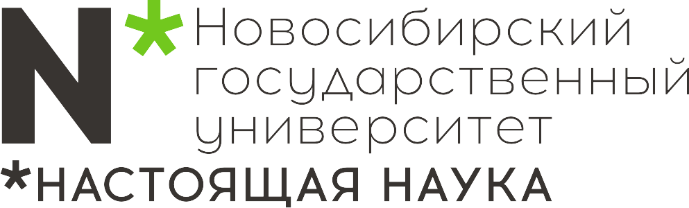 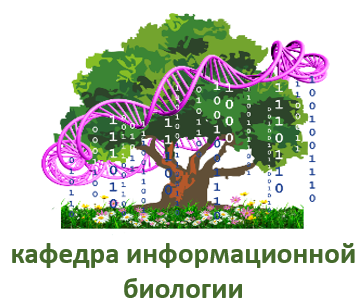 ТЕМА РАБОТЫ
выполнил: студент Фамилия И.О., гр. … 
научный руководитель: ученая степень, должность
                     Фамилия И.О.
НИИ, подразделение
Эмблема НИИ,
где выполняется работа
Новосибирск – 2025
ВВЕДЕНИЕ
[Speaker Notes: С появлением методов секвенирования нового поколения число секвенированных последовательностей растет огромными темпами. 
Источниками поступления такого большого количества данных являются различные геномные, метагеномные и транскриптомные проекты. 
Большая часть из этих последовательностей оказывается с неизвестной функцией и в связи с этим возникает задача их аннотации или определения биологической роли белка и его значения в контексте клетки]
ЦЕЛИ И ЗАДАЧИ
Цель работы:
……..
Задачи:
…
…
МАТЕРИАЛЫ И МЕТОДЫ
Текст слайда
НАЗВАНИЕ СЛАЙДА
Текст слайда по существу работы. 
Все рисунки и таблицы должны быть подписаны, все сокращения расшифрованы. Оси на графиках должны быть ОБЯЗАТЕЛЬНО подписаны.
РЕЗУЛЬТАТЫ
Текст слайда по существу работы
ВЫВОДЫ
Текст слайда по существу работы
ПЛАНЫ РАБОТЫ НАДВКР (по семестрам)
Текст слайда (по пунктам)
ДОСТИЖЕНИЯ
Перечислить опубликованные или отправленные в печать статьи, отобразить участие в конференциях, награды и т.п.